Culinary Skills TrainingGarnish & Plate Presentation
Contents
Basic Kitchen Rules
Hand washing and general hygiene before entering the kitchen
1.
2.
Knife Safety
The uses of different knives and how to use them safely
3.
Useful Garnishes
Garnishes that we recommend using
4.
Plate PresentationDo’s and Don’ts of plate presentation
5.
Suitable Garnishes for Ceramic ServiceWhat garnishes to use for ceramic service
Garnishing examplesWhat does a good garnish look like?
6.
General Rules Before Entering a Kitchen
Handwashing & General Rules
When should you wash your hands?

Protective Clothing

Footwear

Hair & Nails

HACCP/ Safer Food Better Business
Knife Safety
The uses of different knives and how to use them safely
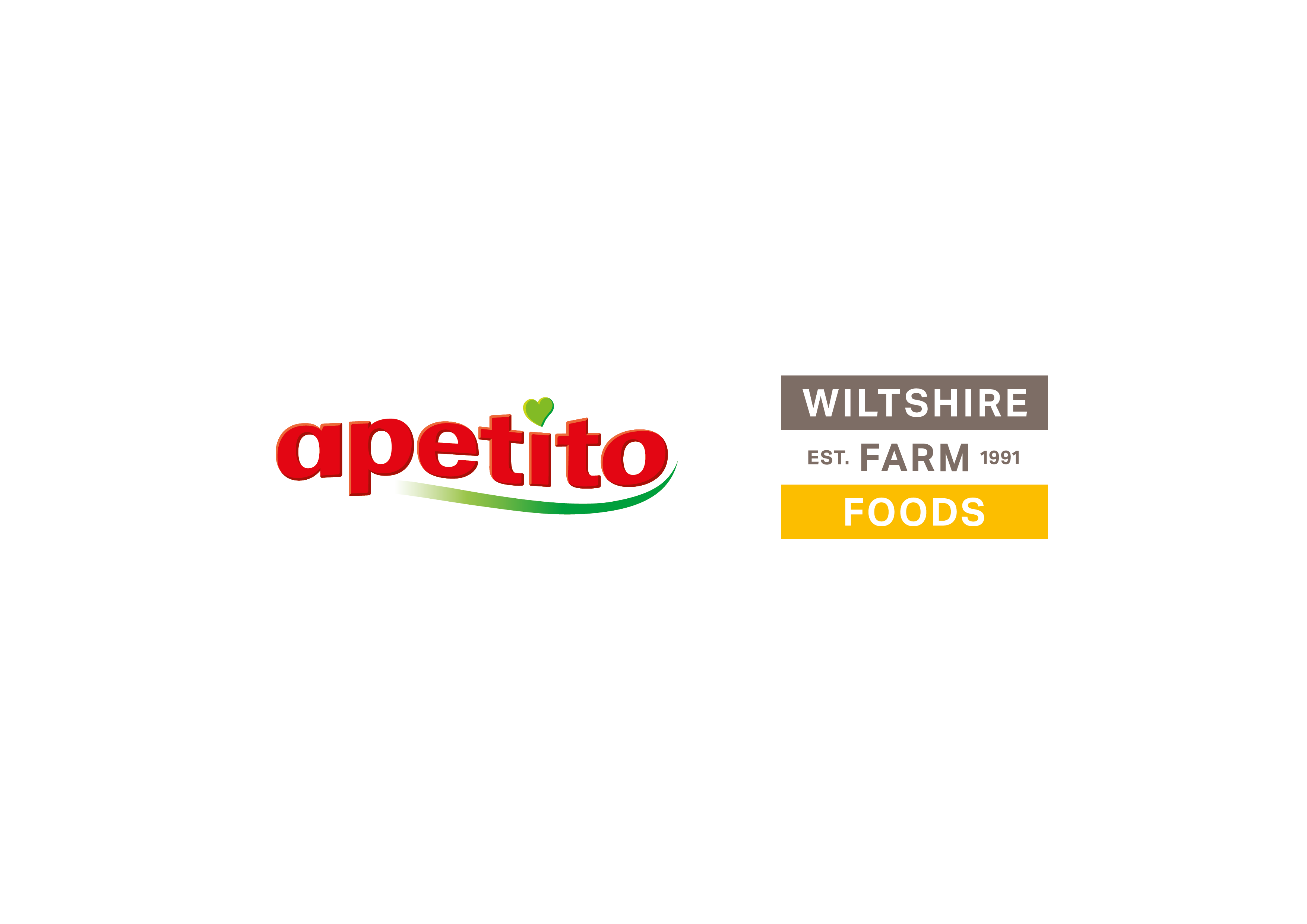 Ten Tips for Knife Safety
Keep your knives sharp
When chopping use your other hand as a guide
Use kitchen knives for there intended purpose
Use individual knives for their intended job
Clean knives between tasks
Always use a chopping boar
Hand-wash your knives and dry thoroughly
Store Knives Safely
Don’t try and catch a falling knife
Always hold a knife be its handle
Jahrhundert Messer
        $100,000
       by Nesmuk
Know your knives!
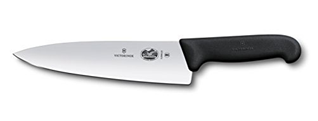 Chef’s Knife (Chopping Knife or Cook’s Knife)Typically 8-14 inches long, this all-purpose knife is used for chopping and slicing.

Utility KnifeTypically 5-7 inches long, it is a smaller, lighter version of the chef’s knife. It may be used as a chef’s knife on smaller items or as a pairing knife on larger items.

Paring KnifeTypically 3-4 inches long, a paring knife works more as an extension of your hand and used for paring and trimming fruits and vegetables.
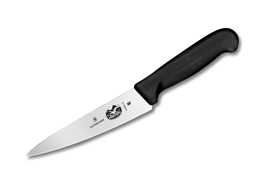 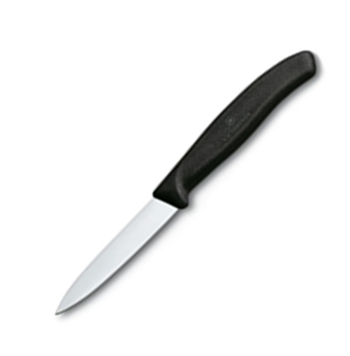 Know your knives!
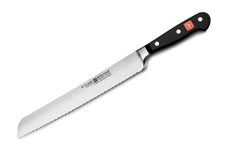 Serrated KnifeTypically up to 8-12 inches long, it is also referred to as a bread knife, as the serrated blade is perfect for cutting breads, cakes and pastries.

Canelle KnifeThis is used for cutting grooves or channels into the skin of fruits and vegetables. This can give interesting results when used in garnish preparation.

SteelAlso called a honing steel, this id used to sharpen knives on a regular basis, often between tasks. However, periodically knives will also need sharpening on a grinding stone.
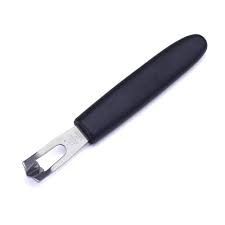 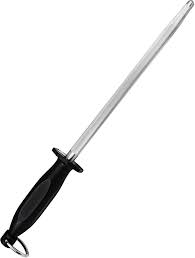 Useful Garnishes

Garnishes we recommend using
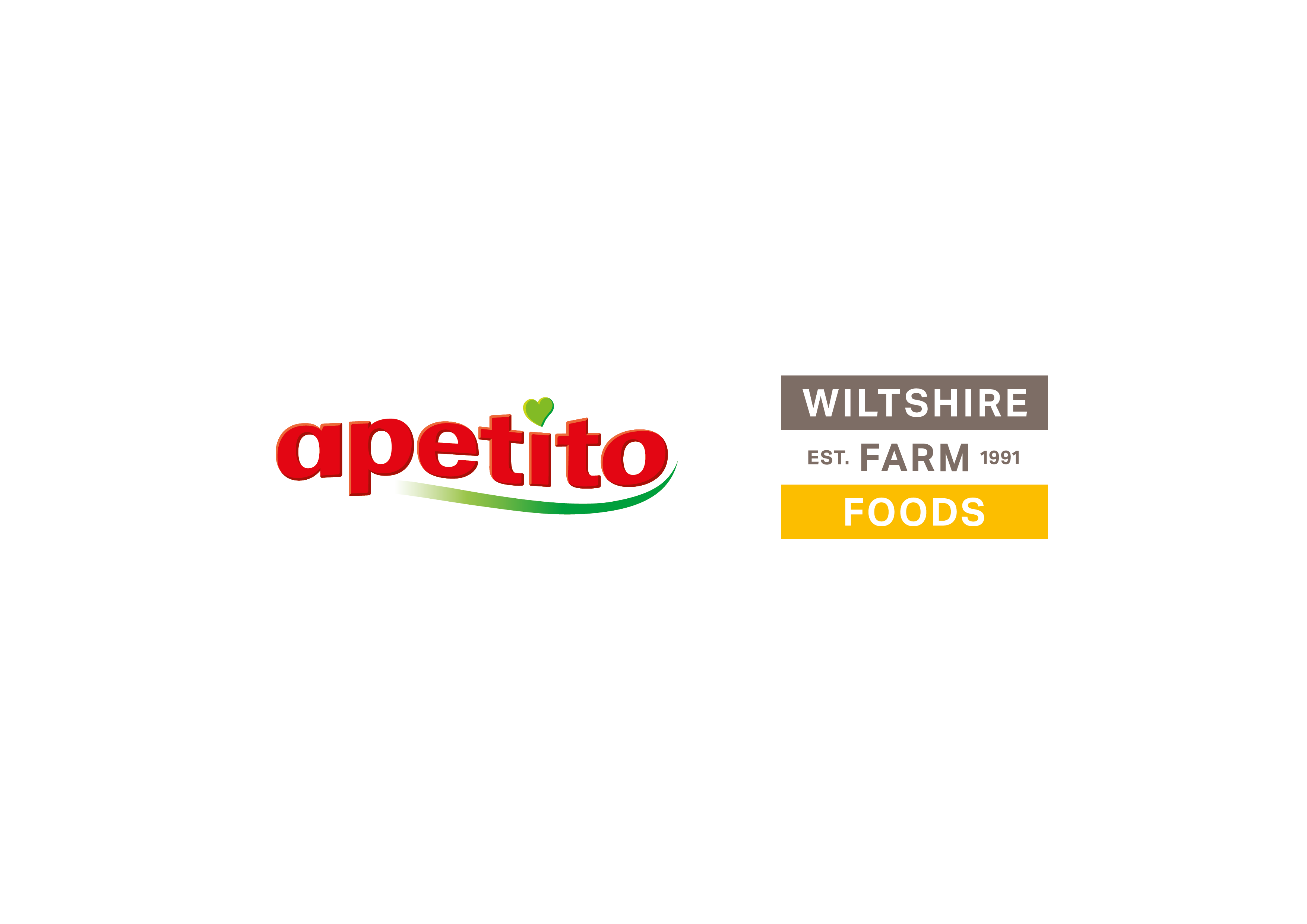 Herb Garnish
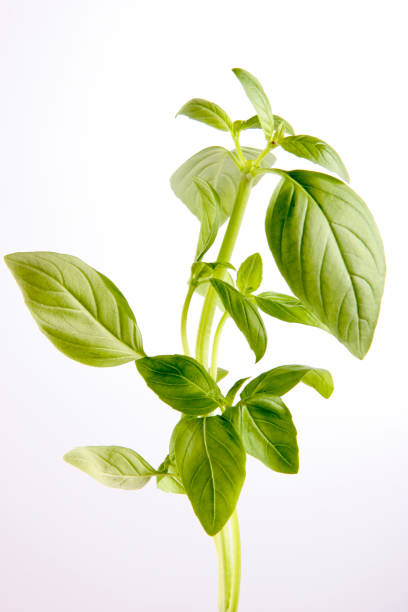 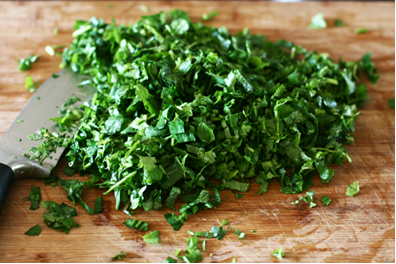 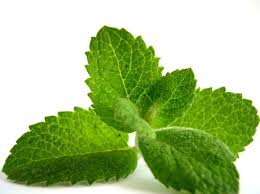 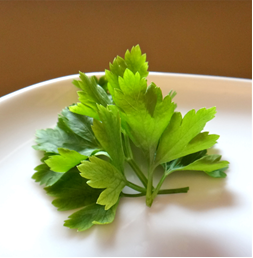 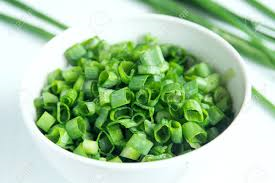 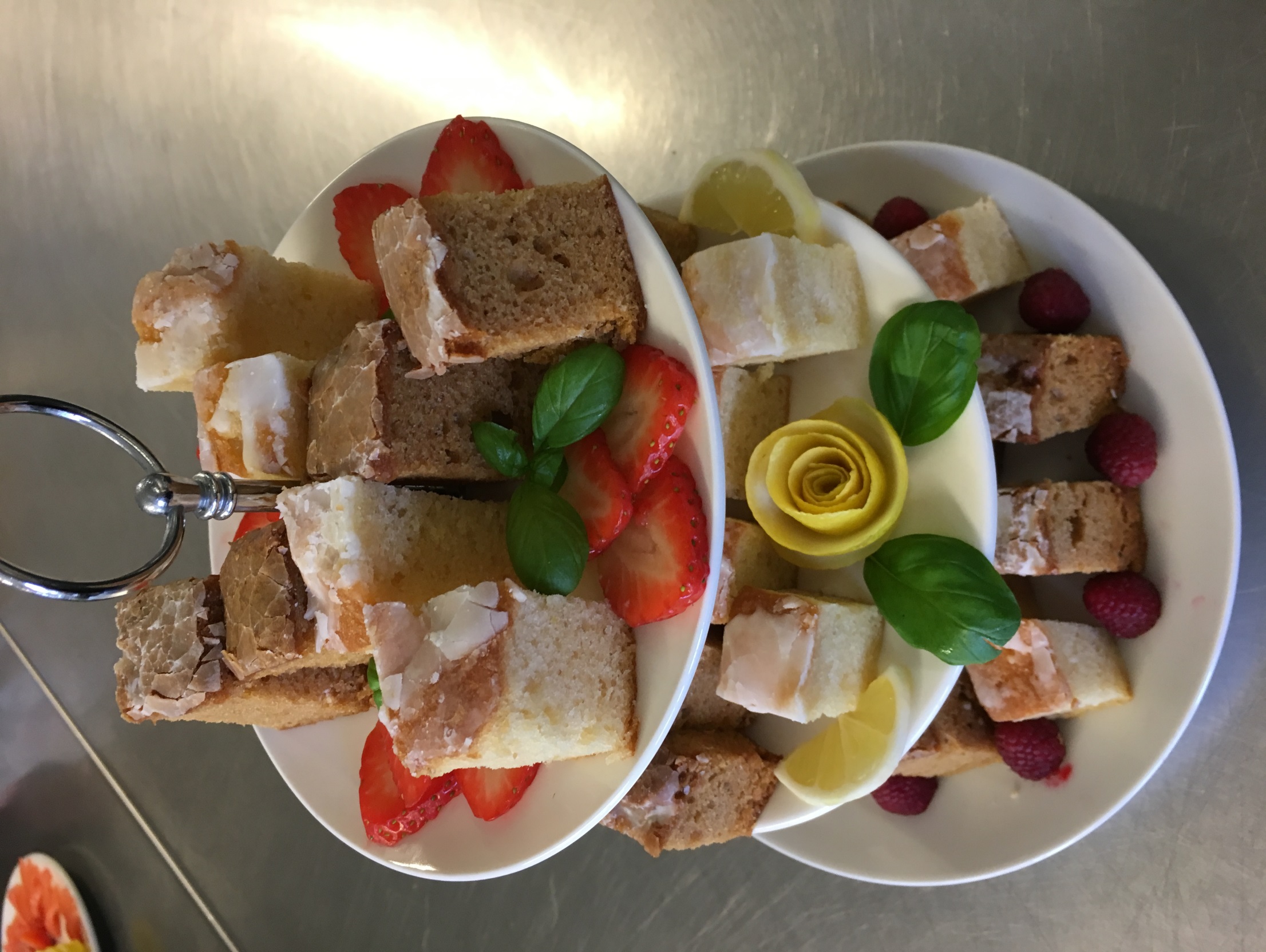 Lemon Garnish
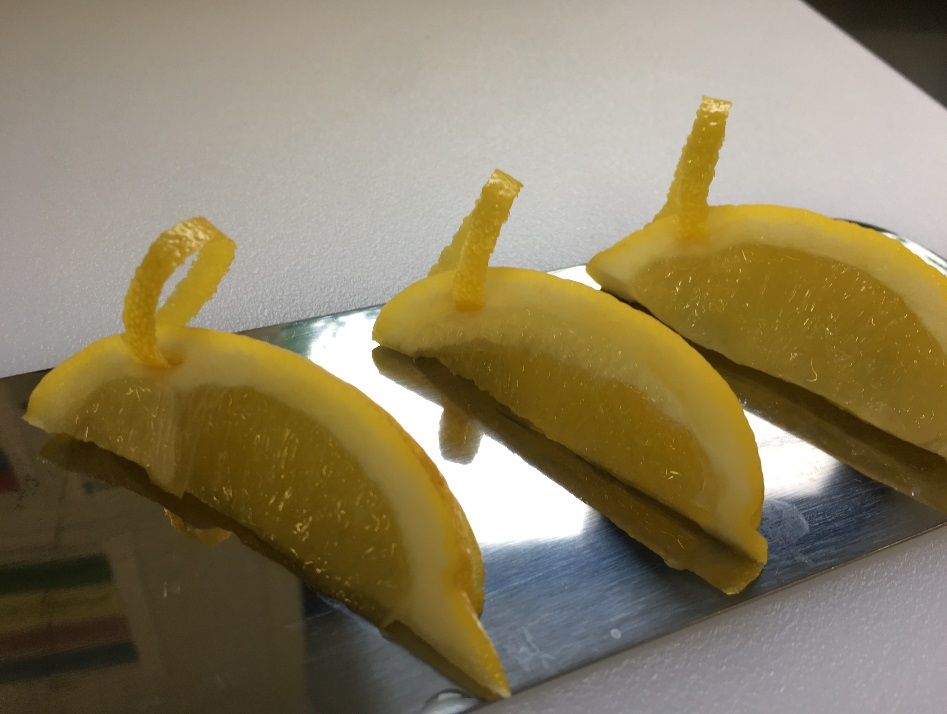 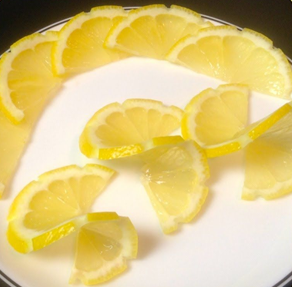 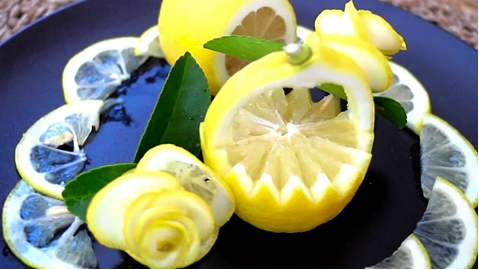 Tomato Garnish
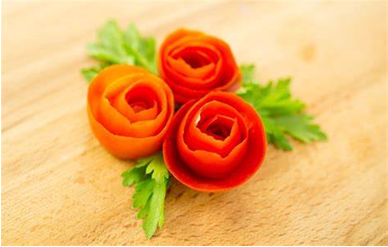 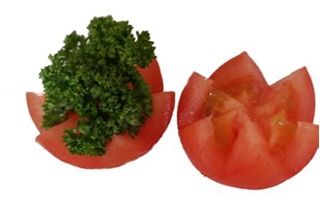 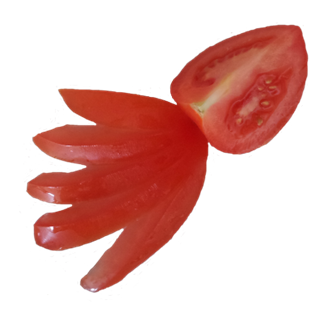 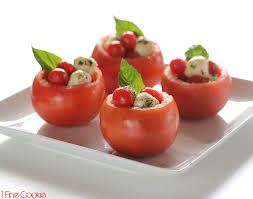 Garnish Prep Plate
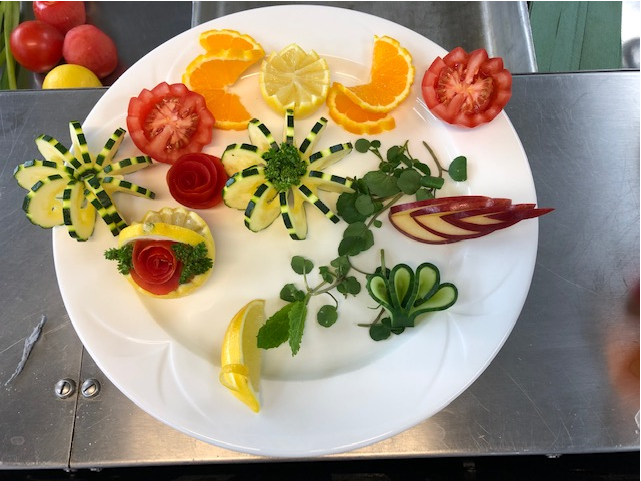 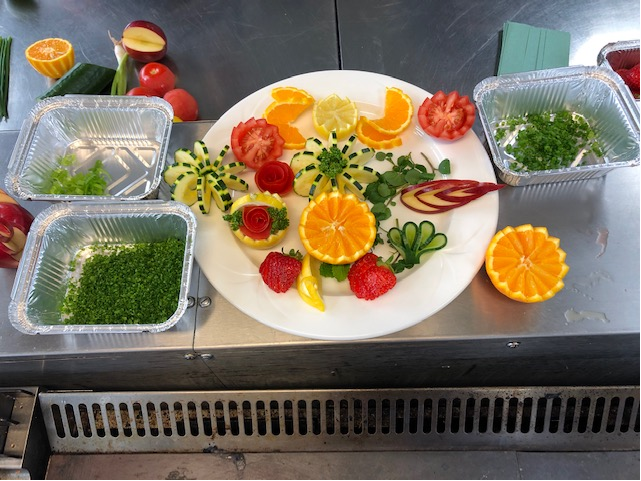 Plate Presentation
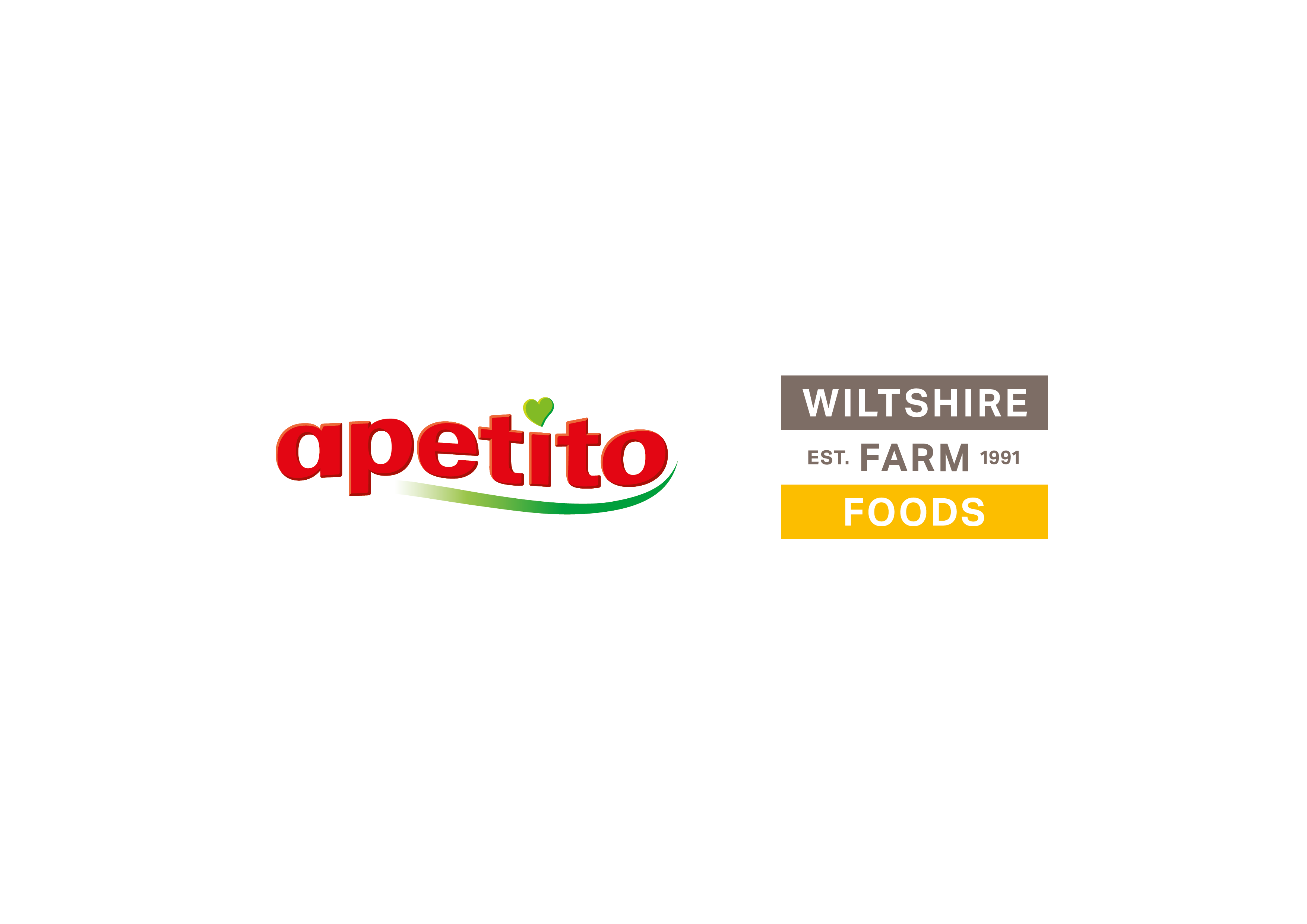 Plate Presentation
Choose the perfect plate (size and colour)
Placing your ingredients
Use moist ingredients as your base
Serve odd amounts of food
Don’t overcrowd your plate
Think about colour and contrast
Create height on your plate
Contrasting textures
Use sauces as part of the design
Choose the right garnish
Service Presentation
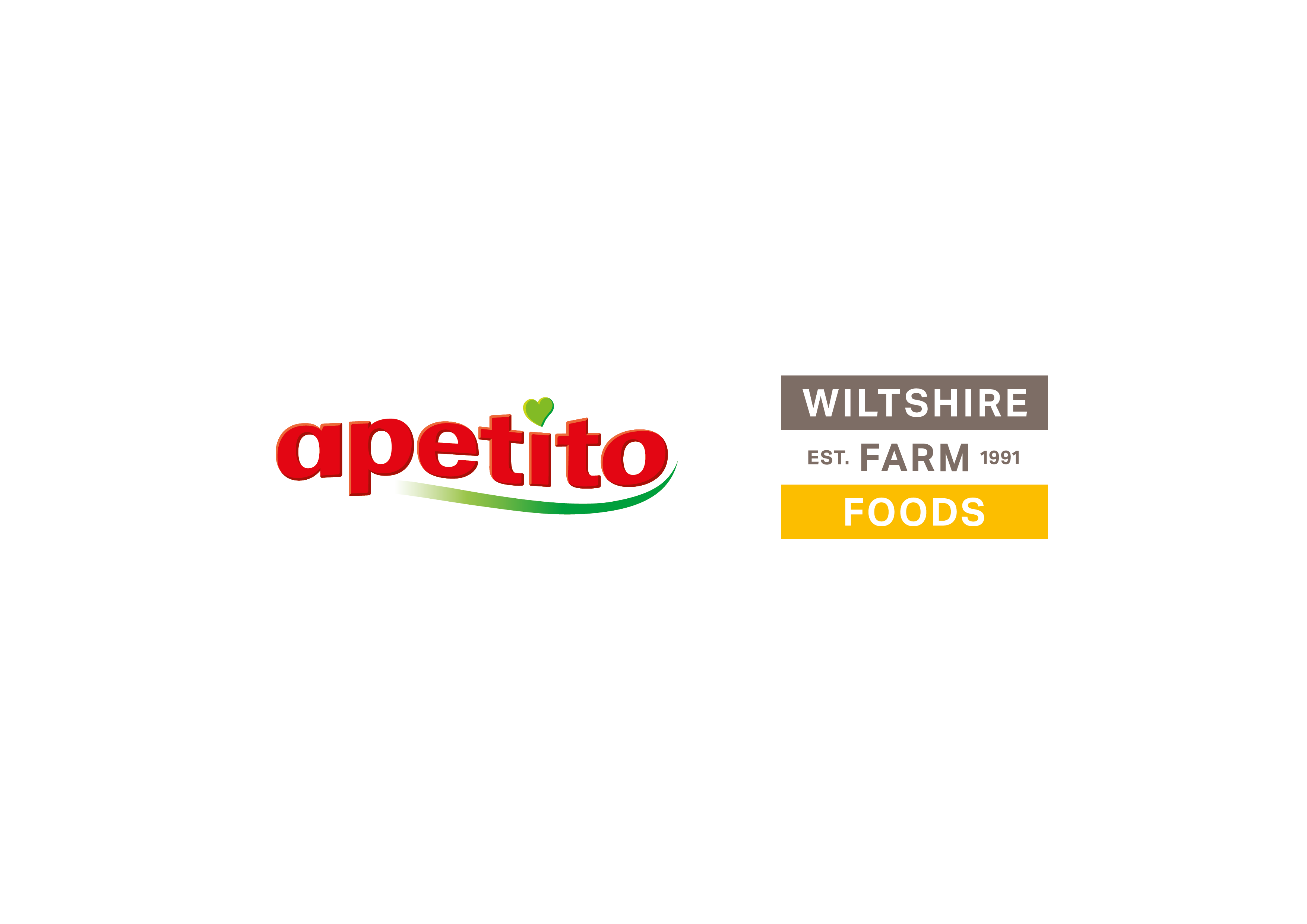 Ceramic Garnish Ideas
What garnish do we need?
Lemons/Limes
Red Onion
Tomatoes
Herbs
Parsley – Sprigs and finely chopped
Coriander – Sprigs and chopped
Chives - Chopped
Rosemary - Sprigs
Mint – Leaves and tips
Thyme – Sprigs
Garnishing Examples

What does a good garnish look like?
Garnishing Examples
[Speaker Notes: 1- garnishes on ceramic service- chopped herbs and bunches of herbs used as well as fruit used in the desserts2- ceramic service garnishing3- Sticky Toffee Pudding – Clotted Cream , Orange Segments and a physalis
4- Chicken breast in tomato and basil, served with minted summer veg, chopped coriander and a tomato rose5- Roast beef with roast potatoes, colcannon mash, mashed swede, minted summer veg and a Yorkshire pudding. Garnished with watercress
6- tomato soup. Garnished with chopped parsley. Can also be garnished with cream to break up the colour]
Thank you